REČNIK JEVREJSKIH IMENA I SINONIMA
REČNIK JEVREJSKIH IMENA I SINONIMA
ILI
KUDA SU ME ODVELA SVA
 TA JEVREJSKA IMENA
      
       ALEKSANDAR KERENJI
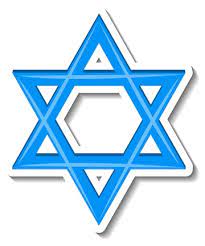 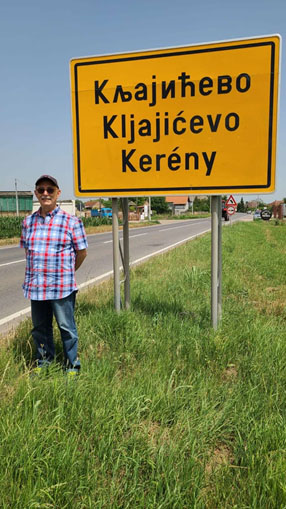 Roditi se u jevrejskoj porodici 
znači mnogo toga. Između ostalog 
znači i govoriti jezike.
JER, JEVREJI SU JOŠ SAMO PRE II SVETSKOG RATA GOVORILI - A MNOGI JOŠ  I DANAS GOVORE - NAJMANJE TRI JEZIKA

Shachrit, mincha, maariv
-BIBLIJSKI HEBREJSKI ILI LITURGIJSKI
-LADINO  /  JIDIŠ
-JEZIK OKOLINE
ZVANIČNI JEZIK DRŽAVE IZRAEL
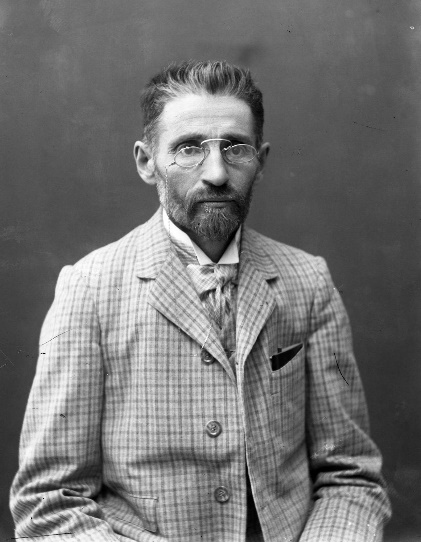 ELIEZER BEN JEHUDA -  ISAK PERLMAN LEKSIKOGRAF I IZDAVAČ, NOVI GRADIVAN JEZIK, 
ZA RAZLIKU OD  LITURGIJSKOG -(PROMETEJSKI)
Evolucijaartikulisana komunikacija - (rudimentarna komunikacije među životinjama - kitovi delfini). govor, ljudi (cca 100.000 god. BCE)Jevrejska imena dodeljivana  su ne samo u svrhu distinkcije, već i zbog ideje koju su izražavala. Ta konnotativna svojstva su naročito crpljena iz Biblije i biblijskih narativa.
VEĆINA MUŠKARACA RELIGIOZNIH JEVREJA IMA DVA IMENA - VERSKO IME, KOJE SE NA HEBREJSKOM ZOVE SHEM HAKODESH, I SVETOVNO IME, KOJE SE NAZIVA KINNUI.
shem hakodesh je religiozno ime i koristi se u sinagogi, (na jidišu se zove oyfruf-neme nemački Aufruf Namen- imena za prozivku). Ta imena davana su muškoj deci na dan obrezivanja i u životnim ciklusima,kada osoba počinje svoje religijsko obrazovanje,koristila su se kada su, kao već odrasli ljudi (dakle, posle bar micve) bili prozivani u sinagogi da čitaju Toru. Pod tim istim imenima su sahranjivani, i ta imena su urezivana na njihove nadgrobne spomenike.
Sekularno ime se koristi češće u svakodnevnom životu, na bilo kom jeziku, i bilo kojoj kombinaciji i zove se kinui
NASTANAK LIČNIH IMENA TREBA POSMATRATI KAO IZVOD LINGVISTIČKOG SIMBOLA ZA ODREĐENU OSOBU
Talmudska prezimena vezana za toponim (mesto) u biblijska vremena
Nahum od Gimso-a, 
Nahum Medejac,
Todos od Rima, Leviti od Yabne, 
Hillel Babilonac, 
Jose od Galila.
Juda Iskariot i 
Marija Magdalena, (iz Magdale)
Isus Nazarećanin (izNazareta)
PRVOBITNA PREZIMENA U JEVREJA 
(Ben=Bin=Bar)
.
Prezimena su se počela davati od X veka pa sve do XIX veka. Ona su pobliže definisala i razvrstavala poreklo, koren, i tradiciju.
Kaiser und König, DTD, Vojvodina Jozef i Gabor Kiš 1780, 
Knjiga o Vrbasu, Friedrich Lotz
Ovakav način davanja pezimena bio je nepogodan za svaku organizovaniju državnu evidenciju, pa je stoga u Austrougarskoj carevini, 23. jula 1787.godine, Josip II obznanio Patent o jevrejskim imenima „Za smanjenje svakog nereda (nepravilnosti) koje se mora sprovesti kod jedne klase ljudi, u političkim i pravnim postupcima i njihovom privatnom životu“, a koji se odnosio na uvođenje stalnog prezimena umesto patronimijskog tipa imenovanja.
- Prezimena je delila komisija od tri člana     (Rabin, sudija, činovnik ili  pisar) bar što se tiče Austrougarske monarhije- Za „bolje“ (ornamentalno) prezime se plaćalo.          (korupcija, iznuda). Kratka imena su bila jeftinija.- Ostalima su sledila pogrdna, ružna i ironična imena kao:
avotaynu.com/books/DJSGNames.htm
Schlam(m) (blato, mulj, glib, talog, drek, ološ, u nas se kaže šljam), Fresser (žderonja), Eselkopf (magareća glava), Kaker, Kakerling (Bubašvaba), Galgenstrick (kanap za vešanje), Gottlos (bezbožnik), Drachenblut (zmajeva krv), Krummnas (krivonos), Nachtkäfer (noćna buba), Rindkopf (Marvena glava), Schwindler (prevarant), Trinker (pijandura), Unglück (nesreća), Keiner (nikakav), Niemand (Niko, Nikogović) – Blöde (Glup, blesav), Trinkaus (onaj, koji ispija, ispičutura), Handloser (bez ruku), Frischbier (sveže pivo). Angstreich (zastrašujuće), Ox, Oxenfeld (Vo), Bauer (seljak), Krummer (iskrivljeni), Lahm (jadan), Eisenkopf (gvozdena glava - slučajni sinonim sa Baš Čelikom), Kurzrock (kratka suknja, ironično, suknjica),  Pisser (onaj koji mokri), Singmirwas (otpevaj mi nešto)
Nakon pada drugog hrama, Jevreji su se rasuli po svetu (galut). -Putevi migracije- Aškenazim, Sefardim, Mizrahim-Novi Jezici
AŠKENASKI I SEFARDSKI JEVREJIJezici
Belgrado, Toledano, Soriano, Romano, Morpurgo, Aškenazi
Mizrahi, Turkel,  da Costa, da Fonseca, da Veiga & Prado (livada)
 Benaroya(sin rečice), Abravanel, Benvenisti, Delgado  (mršav), 
Fernandes, Gomes (čovek), Henriques, Nunes, Lopes, Benzaken,
Marques (Mars), Mendes (Mendel), Pinto (ofarban), Pereira (kruška), 
Rodrigues (Roderigo), Adania, Adaniyyah, Adanja (poklon od Boga, 
Devojka iz Adena???), Musafija (harmonija, dobra volja, iskrenost),
 Almoslino (arap. Mujezin, propovednik), Alcalai (arab.al-qalʿah utvrda ili citadela), Adania, Adanja (?)
„Zalutala“ prezimena – KATZENELLENBOGEN (u Pruskoj naseljeno od nekoliko nemačkih plemena od lat. Cattimelibochi, var. ELLENBOGEN,BOGEN, KATZENELSON,KATZIN, ELIN BOGEN. Prezime se proširlo se po Italiji, Alzasu, Veneciji, Poljskoj, USA ). Legenda (bez istorijske potvrde): Saul Katzenellenbogen, sin Meira, je navodno izabran za kralja Poljske na jedan dan, što je dalo krila mašti srednjevekovnim Jevrejima, koji su generacijama prenosili i modifikovali ova imena. Kako je Saul bio „izabran“, nazvali su ga WAHL (nemački i jidiš „izbor“), što su mnogi Jevreji prihvatili za prezime. Zatim se vremenom ime promenilo u Vol (poljski vo) i dalje se transformisalo u Byk (poljski), Ochs (nemački) i Schorr (hebrejski)  שור(yiddish).
PREZIMENA TRGOVACA I ZANATLIJA
KUPFER, BAKARIĆ, BAKAREC, COPPER(MANN), 
BARZILAI, FERRERO, GVOZDENOVIĆ, DEMIR,
SREBRIĆ, SILBER, ARGENTER, ARGENTIER, SILVER, 
GOLD, GOLDNER, ZLATIĆ, ZLATKOVIĆ, ARANY, De ORO
DIAMANT, DIAMANTINO, DIJAMANT
SCHUSTER, CORDONIER, ZAPTERO, COBBLER, CALZOLAIO
PEKARSKI, PEKARSKY, PEKATCH, PEKAREK, PEKATZ, BEKER
Što se tiče imena, Jevreji su u početku davali hebrejska i aramejska imena iz Biblije, pri čemu su često povezivali ime sa kontekstom, ličnostima i događajima, tzv. konnotativna imena.(npr. Mojsije, Juda, Debora.)
No kako su Jevreji sveta, delom kao trgovci i 
putnici, bilo kao izgnanici živeli maltene u 
svim državama sveta, oni su pokupili 
mnogobrojna strana imena i obratno. Zajedno 
sa biblijskim /aramejskim i hebrejskim 
Imenima jevrejska onomastika predstavlja 
bogatu zbirku imena.
Prezimena
Ornamentalna
Po poreklu
Po zanimanju
Po funkciji
„Gradska“
Akronimi
Obfuskacija
ORNAMENTALNA PREZIMENA

ROSENTHAL - ROZSAVÖLGYI,        ZUCKERBERG,  BLUMENBLATT
LILIENTHAL- LILOMVÖLGYI
KLINGHOFFER,   HIRSCHFELD
ROSWNZWEIG, RUBINSTEIN, MANDELSTAM, EDELSTEIN,
SCHÖNBERG - BEL(L)MONTE – MONTEBELLO - SZÉPHEGYI
GOLDBERG – ZLATOGORSKI - HARPAZ,  
BLUMENBERG - FLEURMONT – FLOREMONTE – BLOOMHILL - BLOOMBERG
GOLDSTEIN - GOLDSTONE
POREKLO-GEOGRAFSKO
Litvak, Litvinjenko, Litauer, Ukraincheck
Schlesinger – iz Šlezije
Holländer iz Holandije, Luxemburg, Hamburg, Bacharach,
Wiener – iz Beča, Berliner, Berlinguer – iz Berlina,Landau(er)
Ungar – iz Mađarske, Moschkovitz, Moskovski iz Moskve
Polack, Polak – iz Poljske, Boehm iz Moravske
Oistrach – iz Austrije, Frankfurter, 
Vinaver, Vinevski, Wieniawski jevr. predgrađe Lublina
Belgrader, Agramer iz Zagreba, Yerushalmi,
Offner – iz Bude, Budapester (Budimpešta itd.)
PO FUNKCIJI
Kohn, Kahn, Kohen, Cohen, Kagan(ovič), Barkan, Duchen, Duchan, Levi, Levy, Levinsky, Löwy, Rabin, Rabinovič, Rabinsky, Rabinek, Rabiner, Rabinerson, Rabinowicz, Rabinoff, Rabinow, Rabinovich, Sacerdote, Sacerdoti, Sacerdotte Abate, Hacham, Kaplan,  Lamdan, Abravanel, Abarbanel, Avravanel, Barbernell, Barbanel, Praistre, Praitre, Preste, Prestre, Prestrel, Prestrelle, Prête, Pretree, Pretrel, PretteLapretre, Le Prebstre, Le Prestre, Le Priest, Preist, Prest, Prost i Priestman, Grossinger, Kleinsinger, Singerman(n), Schulsinger, Meshorer, Meschores, Meschures, Spivak, Spiewak, Spevak, Šameš, Šamaš, Gabai, 
Schatz (Shaliah tzibbur sveštenik zajednice). Katz (Kohen tzedek-pravedni sveštenik.), Schoen (Shaliah neeman - pouzdani poverenik zajednice), Segal (segan leviah), član levita), Chagal, Zoegel.
A Dictionary of Jewish Names and TheirHhistory by Benzion Kaganoff
PO ZANIMANJU
Blechman (limar), Fleischauer i Fleischmann (mesar), Garfunkelגאָרפינקל) -  Gorfinkl, jidiš – 
Gerstmann (trgovac - zrno ječma), Gewürtzmann (trgovac začinima), Glassman (staklar), Glazer 
(pravi glazuru), Hammerschlag (udara čekićem), Hammerstein (kamen za čekić), Harmelin 
(krznar za hermelin), Kerz, Kerzer, Candella (sveća, svećar, Kornmehl (pšenično brašno), 
Tischler, Carpenter (stolar), Koval, Kowalsky, Kowal (קובל) - ukrajinski, poljski), Schmidt,
 Smith kovač, Zeifer, Seifer i Midler (nem, engl.) i hebrejski - sapundžija), Lederer i 
Ledermann (kožar), Müller, Meljnik (Мельник, ruski), i Milman, Mlynář, Mlynárik, španski
 Molinero, italijanski Molina, Molinari, Molinaro, mađarski Molnár, veoma često francusko 
prezime - Moulin, Dumoulin, Dumolin, Moulinier, Moulinet, Moulinot,Desmoulin, Demoulin, 
Moliner (mlinar), zatim Najaar, Najjar (arapski نجّار  i sefardski(ogledalo), Muskat (muskatni 
oraščići, začin), Nadelreich (bogat Iglama pletilac?), Nudelmann (koji pravi nudle,testeninu), 
Schleifstein (žrvanj), Schneider, Schneidman, Lacouture (krojač), Limonov - Citroen,Silberer 
(radi sa srebrom), Sklarsky (majstor koji pravi gleđ), Werber (onaj koji oglašava, novačiti oglašivač 
werben - vrbovati),
AKRONIMI
AKO SVE TO (ŠTO  JE DO SADA REČENO) NIJE BILO DOVOLJNO DA SE OSOBA OKARAKTERIŠE I NAPRAVI RAZLIKA U ODNOSU NA DRUGE, A DA BI SE IZBEGLA NEJEVREJSKA IMENA ONDA SU SE DODAVALI NADIMCI, ALI I AKRONIMI U CILJU OBFUSKACIJE
AKRONIMI
BARDACH - Ben reb David harif - sin Davida brilijantnog uma
BARU – Ben reb Wolf
REMBA- Rabi Moshe ben Avraham,
RAMBAM, Rabi Moshe ben Maimon, (Maimonides- Abraham Joshua Heschel)
RASHI - Rabi Solomon Ben Isak,
„GRADSKA“ IMENA
oznake na zgradama
(npr. u Nemačkoj, Češkoj) su bile: orao (Adler), golub (Taube, Holub), guska (Gans), patka,(Enta, Ente), labud (Schwa(a)n, ruski Лебедь, czech Labuť , medved (Baer,Beer, Behr, Bä(h)r, Baar itd), lav (Löwe, Leib ili Loeb), srp (Sickel), ptica (Vogel),noj (Strauss), ribar (Fisher), Hecht (štuka), lisica (Fuchs), kovač (Scmidt), roda,(Storch), vuk (Wolf), mačka (Katz), drvo (Baum), jabuka (Apfel), kruška (Birn) ili drvo kruške (Birnmbaum ili Berenbaum, Berenboim)m, jelen Hirsch, Jelinek, Cerf, a sova  Eule, Sova (cze)
Sve su to nemačka i aškenaska prezimena. 
Vidimo da je bilo prezimena Katz, Schatz i kao akronima, ali i kao oznaka na kući – (mačka, blago). Stanare tih zgrada zvali su na osnovu pomenutih znakova.
Bilo je i prevođenja (prez)imena
Isaac (smejao se) → Lachman, Shalom (mir) → Friedman, 
Tuvia (dobar) → Gutman ili Goodman, 
Katan – (mali) → Klein – Small - Piccoli- Petit, LePetit. 
Debora (pčela) → Biene, Binah (nem,yid), Dwoscha (yid)
Shaina (lepa yid), → Jaffe, Jefet (heb) Schön (nem.) Bella, Bellino,  Bellini (ita), Belinelli (braz)
Samson (Stark, Starkmann, Starker (nem,yid), Strong(e) (eng), Erős (hun), Silnicky (pol) Oz (heb), Fort, Lefort (fra)
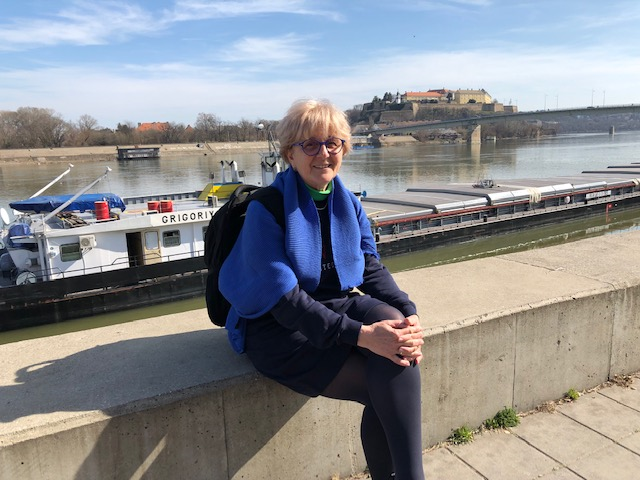